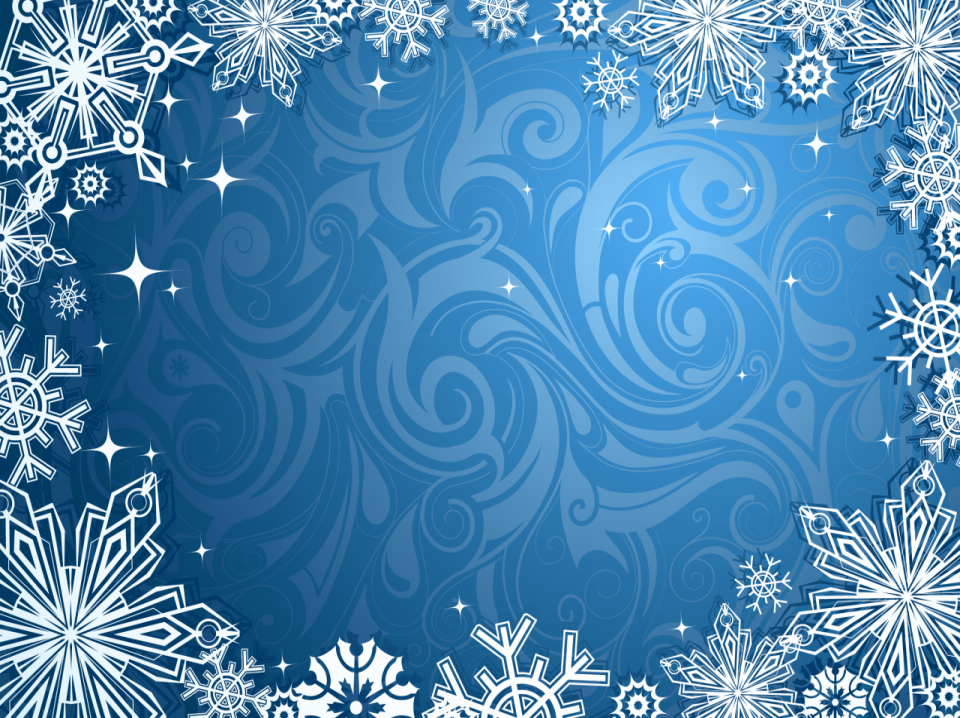 «Зимушка-зима»
Познавательная презентация  по теме «Зимушка-Зима» для детей младшей группы 
МБДОУ «Белоярский ДС»
Зависнова Александра Александровна
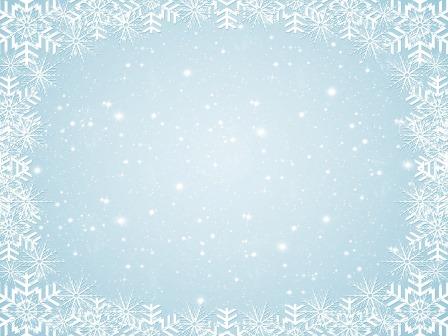 Интеграция образовательных областей:
1. Познание: закрепить представления о характерных признаках зимы, о состоянии живой и неживой природы, расширить кругозор детей, стимулировать познавательный интерес.
2. Коммуникация: развивать навыки общения, диалогическую речь.
3. Научить видеть вокруг себя прекрасное, замечать, наблюдать, узнавать; воспитывать любовь к природе
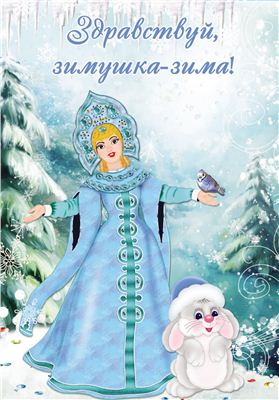 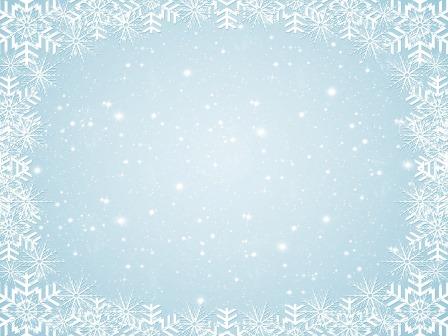 Кто угадай-ка,
Седая хозяйка?
Тряхнёт перинки
Над миром пушинки.
 (Зима)
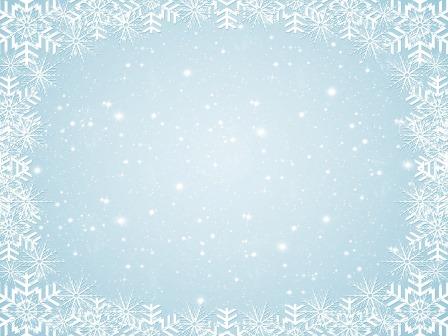 Зимушка зима, к нам в гости пришла, с собой  снега принесла.
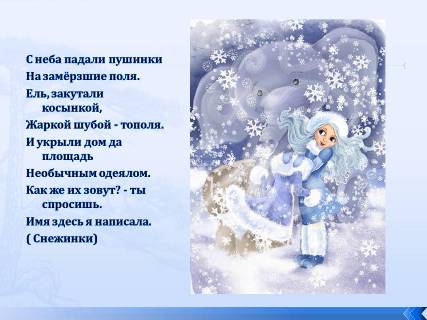 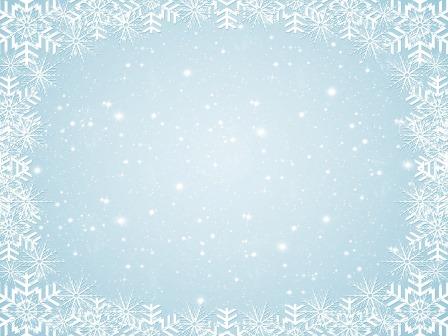 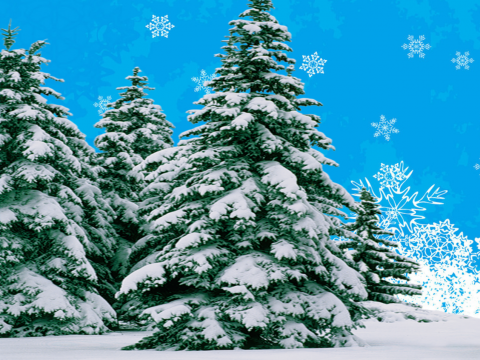 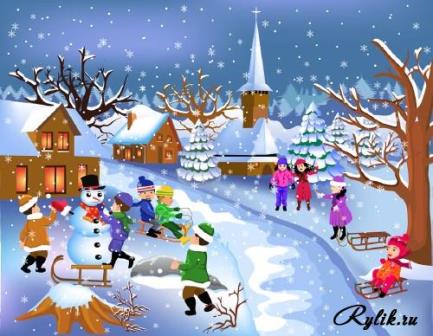 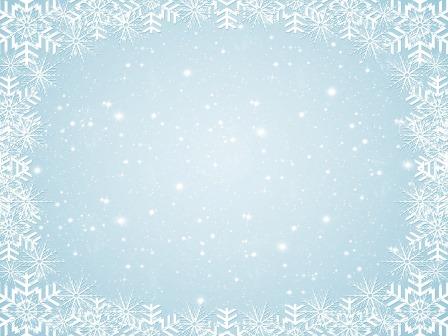 Снег, это много-много снежинок. Вот они  какие красивые!
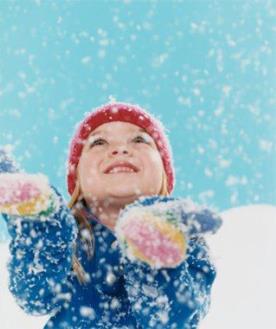 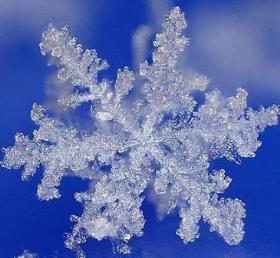 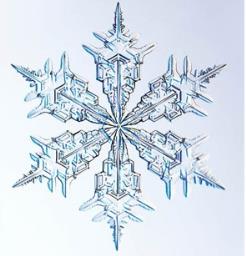 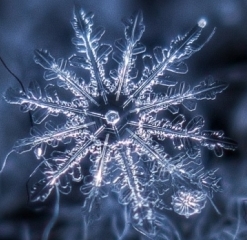 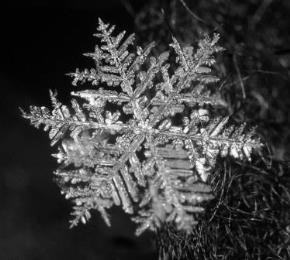 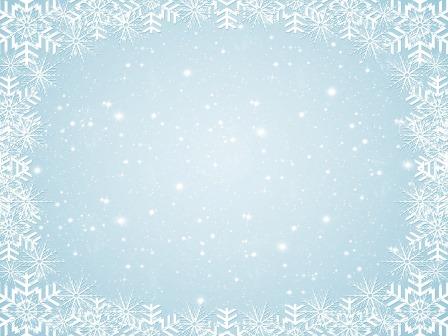 Наступили холода.  Обернулась в лёд вода.
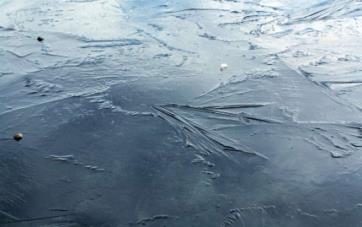 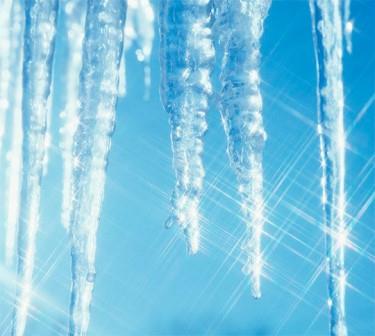 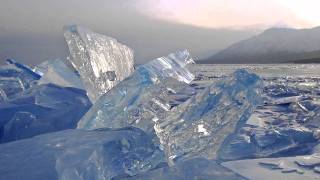 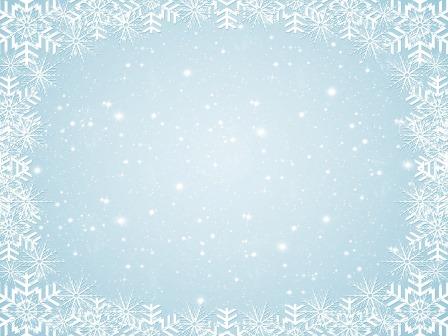 Наши окна кистью белой  Дед Мороз разрисовал.
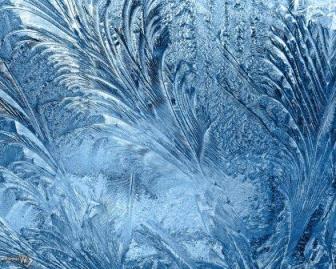 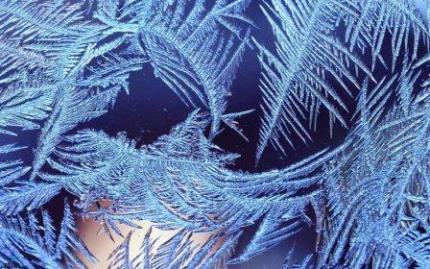 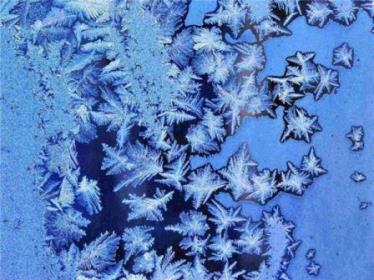 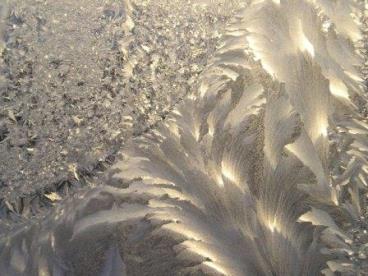 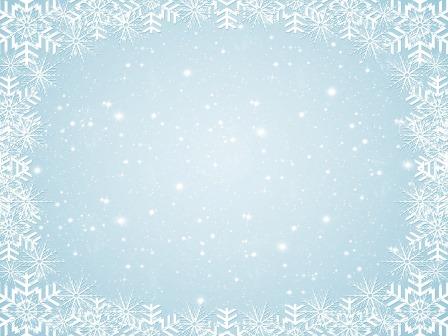 Солнце  зимой, светит, но не греет.
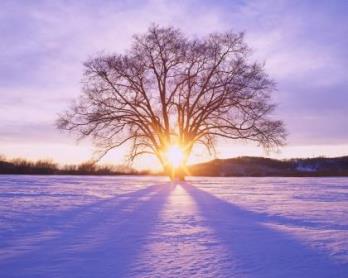 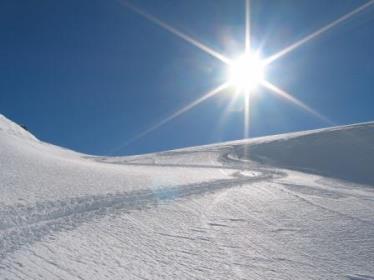 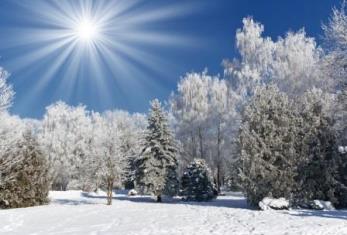 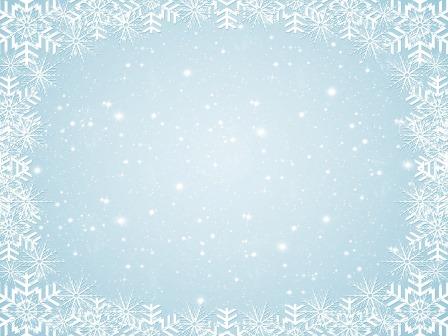 Деревья без листьев. Птиц стало меньше.
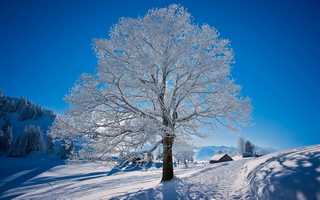 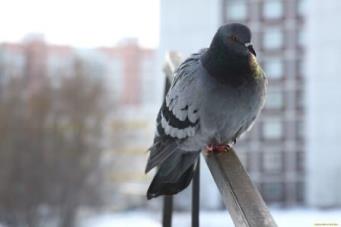 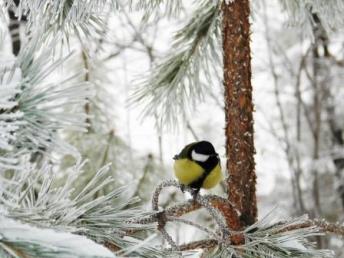 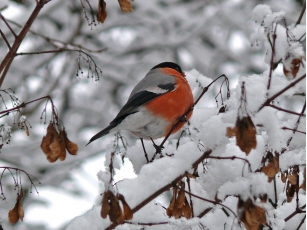 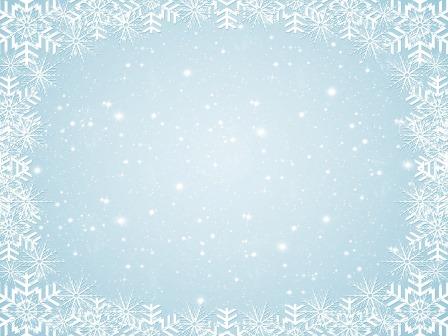 «Покормите птиц зимой»
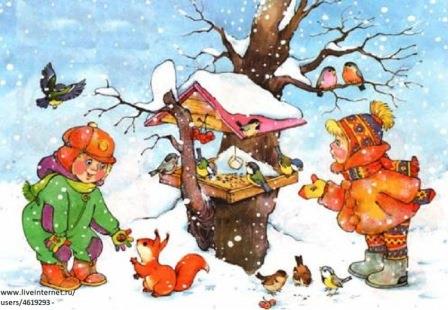 Побелело за окошком,
Всё в снегу, какая ширь.
Как румяная матрёшка –
На крыльце живой снегирь.
Снегирей в окно увидишь:
Здравствуй, милый зимний гость!
На крыльцо скорее выйдешь.
Дай им спелых зёрен горсть.
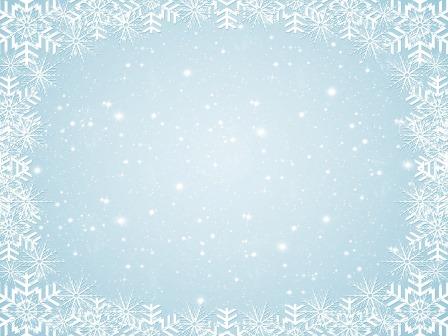 Длинноухий зайка серый  - обернулся зайкой белым.
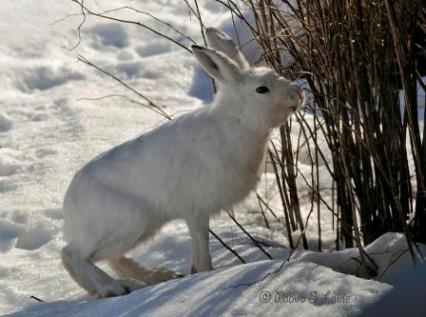 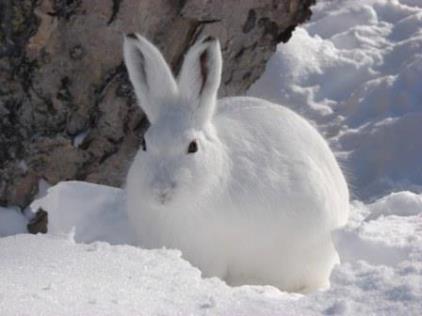 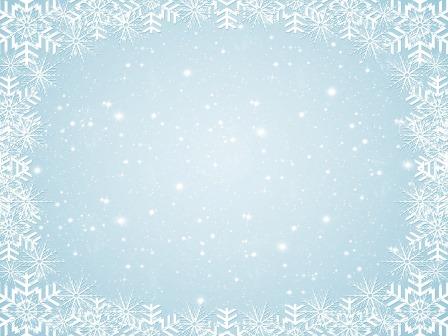 Белка серой стала, шубку поменяла.
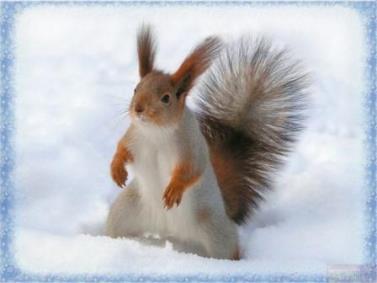 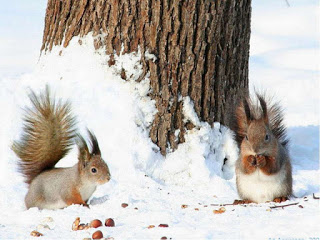 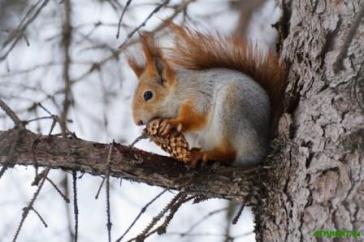 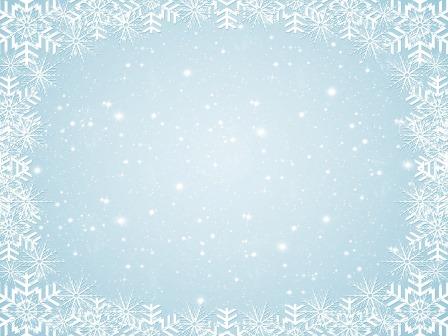 Перестал  реветь медведь: В спячку впал в бору медведь.
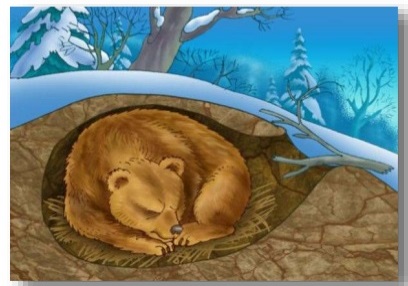 -Мишка, мишка, что с тобой?
Почему ты спишь зимой?
-Потому что снег и лед –
Не малина и не мед! В. Орлов
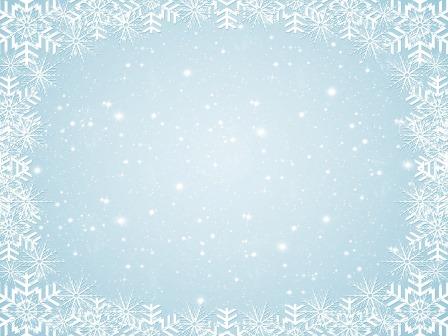 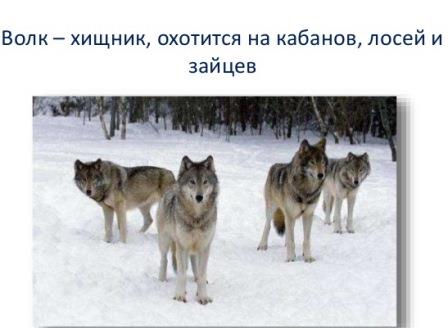 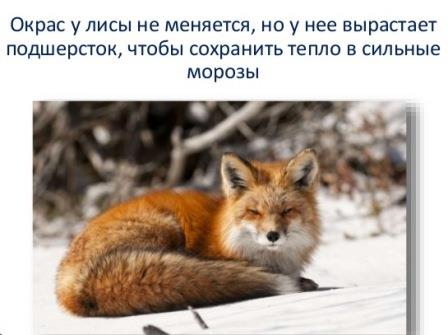 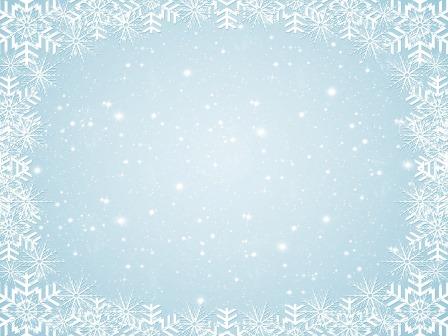 Люди надевают тёплую одежду.
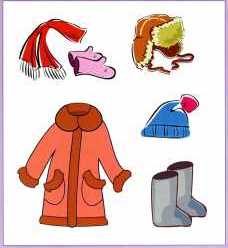 Наденем шубы, свитераИ теплые сапожки –Мороз не страшен нам, ура!
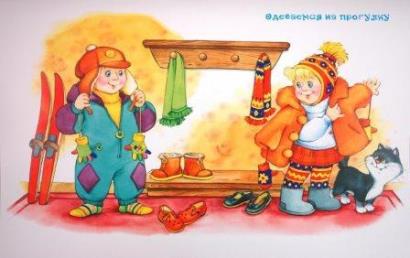 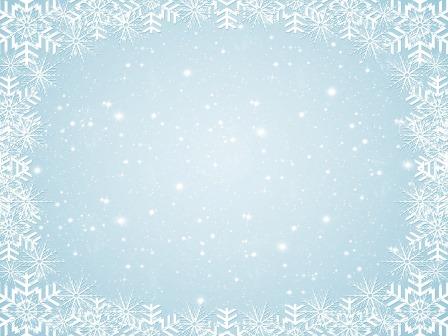 Много игр у Зимы.Саньке – санки, Лизе – лыжи,Кольке - клюшки и коньки.
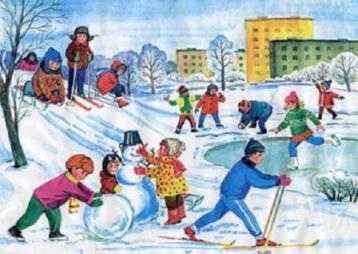 Вот веселье, кутерьма,Подзадорила зима,И салазки, и коньки,И весёлые снежки.
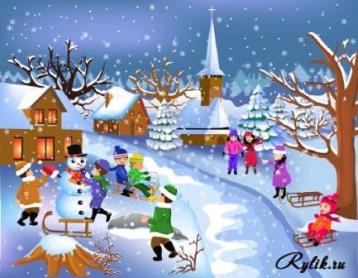 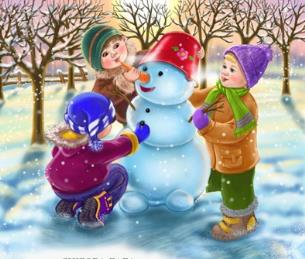 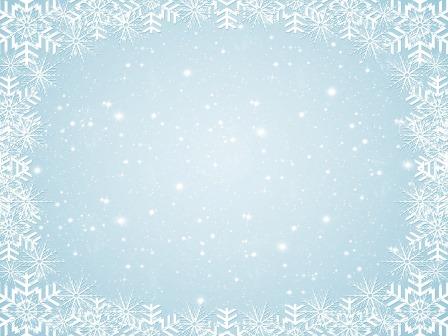 А ещё у нас зимой лучший праздник – Новый год!
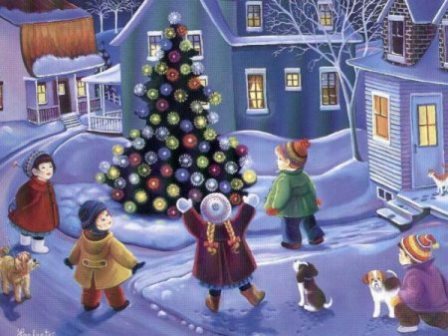 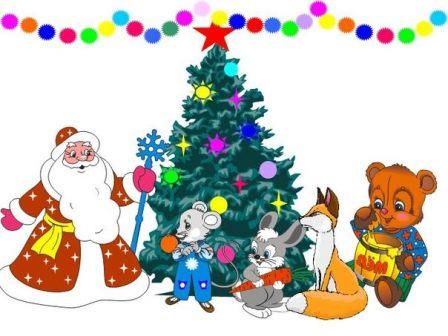 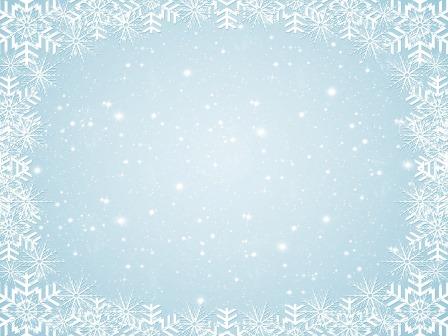 Спасибо за внимание!

  2022год